Sinh học 8
Bài 3
TẾ BÀO
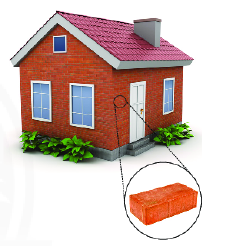 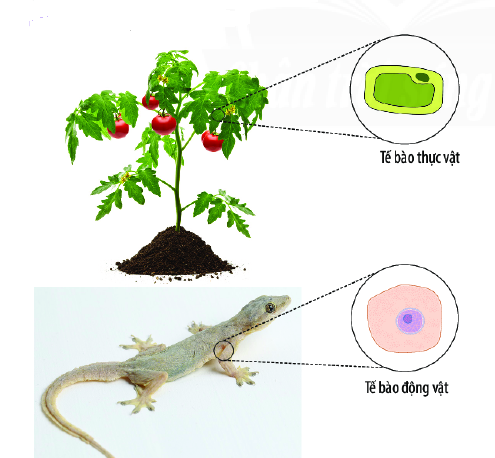 Quan sát hình bên và cho biết đơn vị cấu tạo nên cơ thể sinh vật là gì?
Bài 3. Tế bào
I. Cấu tạo tế bào
Bào quan
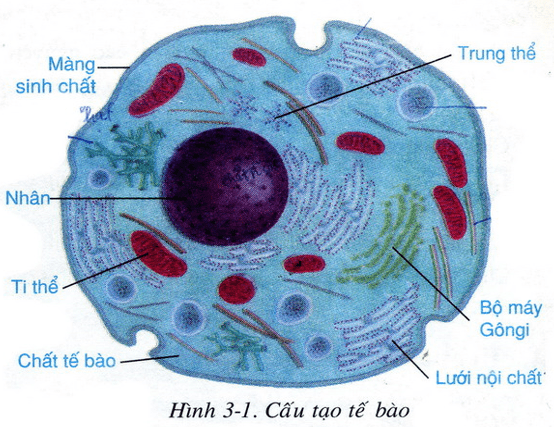 Bài 3. Tế bào
I. Cấu tạo tế bào
Màng tế bào
Chất tế bào
Nhân
Bài 3. Tế bào
I. Cấu tạo tế bào
Tế bào gồm 3 phần:
Màng tế bào
Tế bào chất: gồm các bào quan
Nhân: Nhiễm sắc thể, nhân con
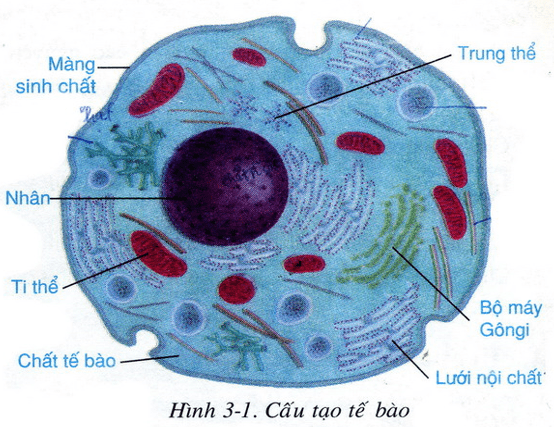 Bài 3. Tế bào
II. Chức năng các bộ phận trong tế bào
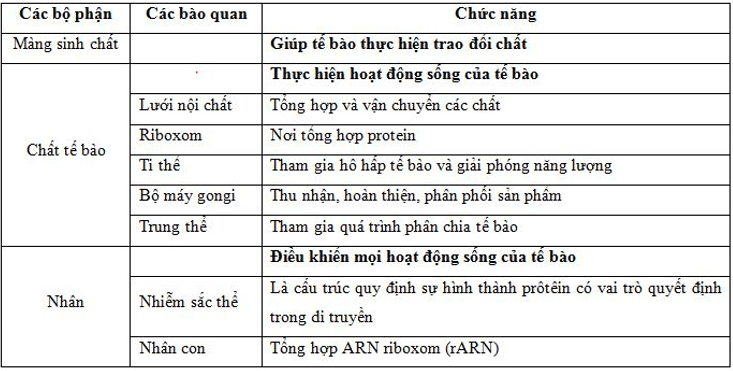 Bảng 3-1. Chức năng của các bộ phận trong tế bào
Bài 3. Tế bào
III. Thành phần hóa học của tế bào
Giảm tải
Bài 3. Tế bào
IV. Hoạt động sống của tế bào
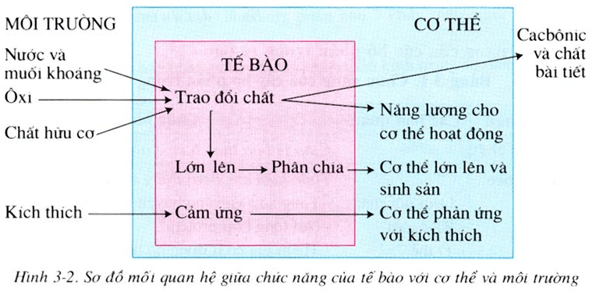 Bài 3. Tế bào
IV. Hoạt động sống của tế bào
Hoạt động sống của tế bào gồm: trao đổi chất lớn lên, phân chia, cảm ứng.
Dặn dò
Ghi chép nội dung bài học 
Học thuộc bài đầy đủ 
Xem trước nội dung bài số 4